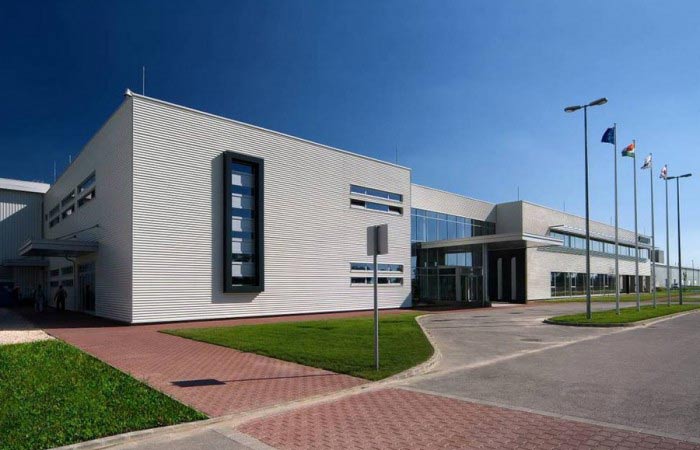 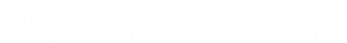 10 éve gyárt BIRD technológiával Magyarországon a Bridgestone